Světové a československé strategické myšlení ve 20. století
Mgr. Adam Potočňák
adam.potocnak@mail.muni.cz
BSS 110 Strategické myšlení 
11. 3. 2019
Schlieffenův plán vs. Plán XVII
Prusko – francouzská válka (1870 – 1871) 
  Francouzské spojenecké smlouvy (1893 s Ruskem, 1904 s Británií) 
  Schlieffenův plán - porazit Francii za 6-8 týdnů, než Rusko zmobilizuje
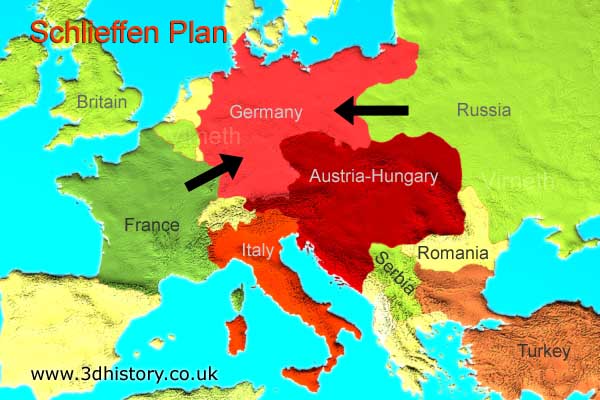 Schlieffenův plán vs. Plán XVII
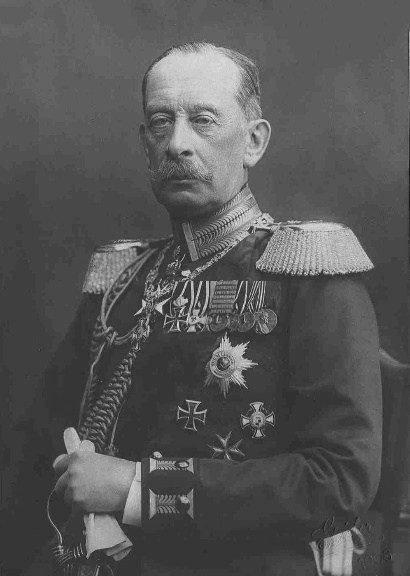 Schlieffenův plán (Alfred von Schlieffen, 1905 – 1906) 
  Princip absolutní koncentrace síly (poměr sil německé armády: 90/5/5) 
  Nerespektování neutrality zemí BENELUX-u 
  Princip otáčecích dveří 


Modifikace plánu (Helmuth von Moltke mladší, 1906)
  Oslabení koncentrace sily (poměr sil německé armády: 60/25/15)  
  Rozhodnutí nepostupovat přes Holandsko
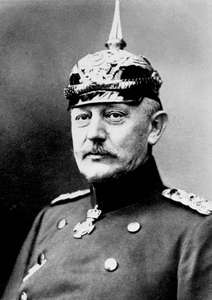 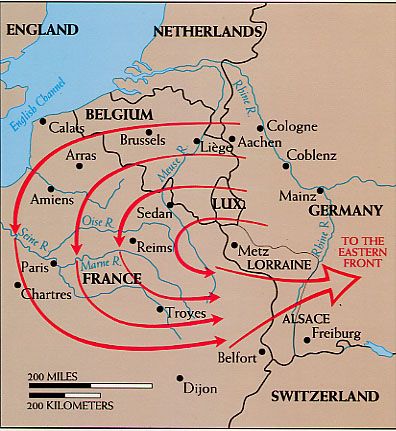 Schlieffenův plán vs. Plán XVII
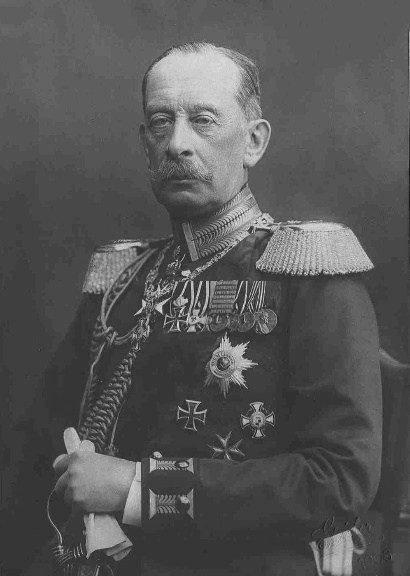 Schlieffenův plán (Alfred von Schlieffen, 1905 – 1906) 
  Princip absolutní koncentrace síly (poměr sil německé armády: 90/5/5) 
  Nerespektování neutrality zemí BENELUX-u 
  Princip otáčecích dveří 


Modifikace plánu (Helmuth von Moltke mladší, 1906)
  Oslabení koncentrace sily (poměr sil německé armády: 60/25/15)  
  Rozhodnutí nepostupovat přes Holandsko
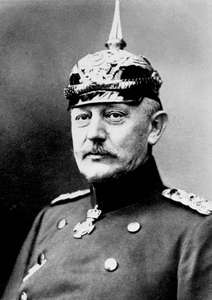 Schlieffenův plán vs. Plán XVII
Plán XVII (Joseph Joffre, 1911 – 1914) 
  Také absolutní koncentrace sil  - rychlý a masivní postup do Alsaska a Lotrinska 
  Důraz na maximální ofenzivní nasazení, zanedbání defenzivy
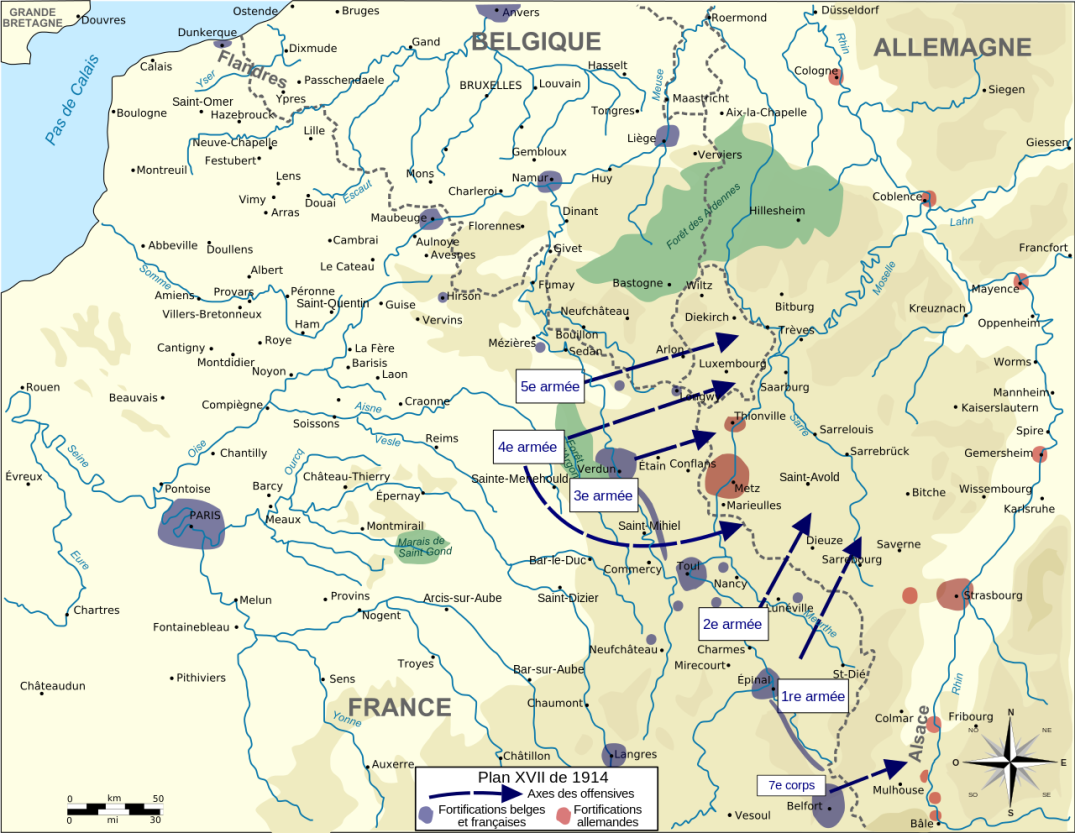 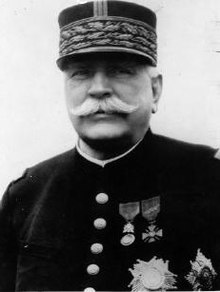 Schlieffenův plán vs. Plán XVII
Německo
   Narušení principu koncentrace sil
  Rozhodnutí nepostupovat přes Holansko 
  Podcenění diplomatických důsledků plánu (vstup Británie do války) 

Francie
  Plán XVII naštěstí selhal 
  Obrovské ztráty na životech (330 000 mrtvých) 
  Zázrak na Marně (září 1914) 

Zázrak na Marně → Závody k moři → Strategický pat → Zákopová válka

Paradox dvojího úspěchu a neúspěchu
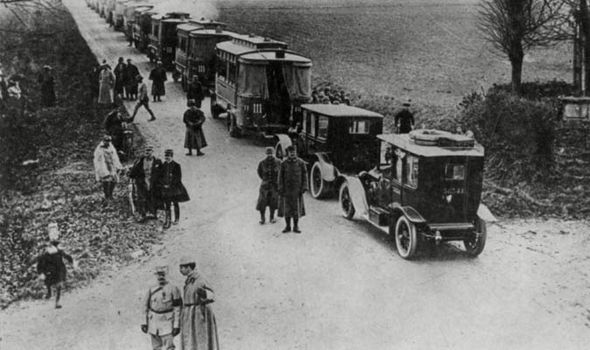 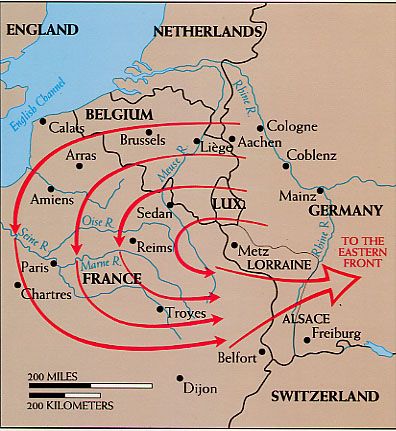 Fall Gelb & Fall Rot
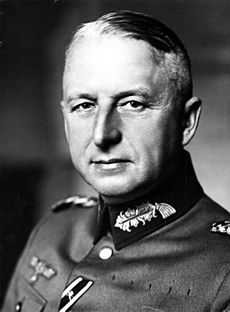 Německo
  Nutnost obejít Maginotovu linii - snaha zopakovat Schlieffenův plán
  Mannsteinovi změny (Řez kosákem) – obchvat přes Ardeny 
  Rozhodující rychlost a síla tanků/motorizované pěchoty 

 Spojenci (Británie, Francie, Belgie)
  Početní převaha nebyla nic platná 
  Zajištěná francouzsko-německá hranice, defenzivní strategie v Belgii 
  Strategické myšlení pořád ve stylu minulé války 
  Strategická chyba – podceněná obrana Arden
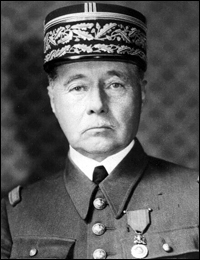 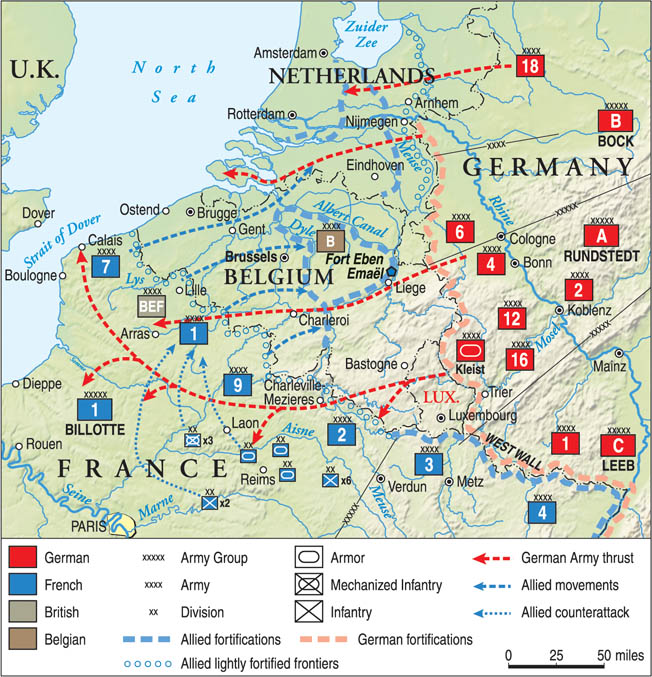 Fall Gelb & Fall Rot
Obklíčení a neutralizace jádra spojeneckých armád (evakuace z Dunkirku)
  Defétistické postoje francouzské armády - Francie během 6 týdnů poražena 

                             
                                              
                                                  Adolf Hitler vs. Generální štáb
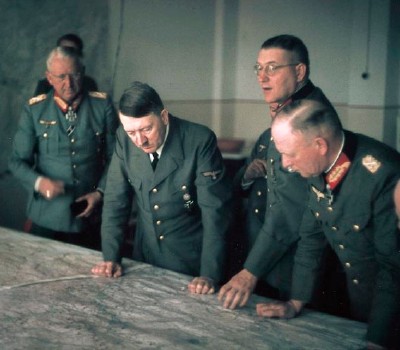 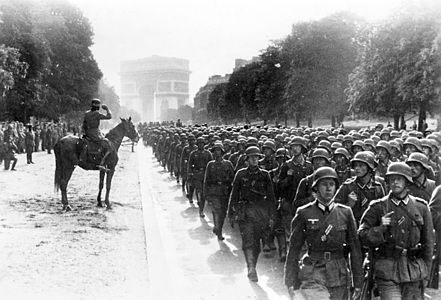 Vojenská strategie ve Studené válce
1945: početní převaha SSSR a spojenců v Evropě, nukleární monopol USA 
  1949: vzniká NATO (4. 4. 1949), SSSR získává nukleární  zbraně 
  1952: první rozšíření NATO (Turecko, Řecko), nukleární zbraně získává Británie (Francie 1960) 
  1955: SRN vstupuje do NATO, vzniká Varšavská smlouva (14. 5. 1955) 

 
                         Zásadní vliv aliancí a jejich vůdčích států 
                                      na formování strategie!
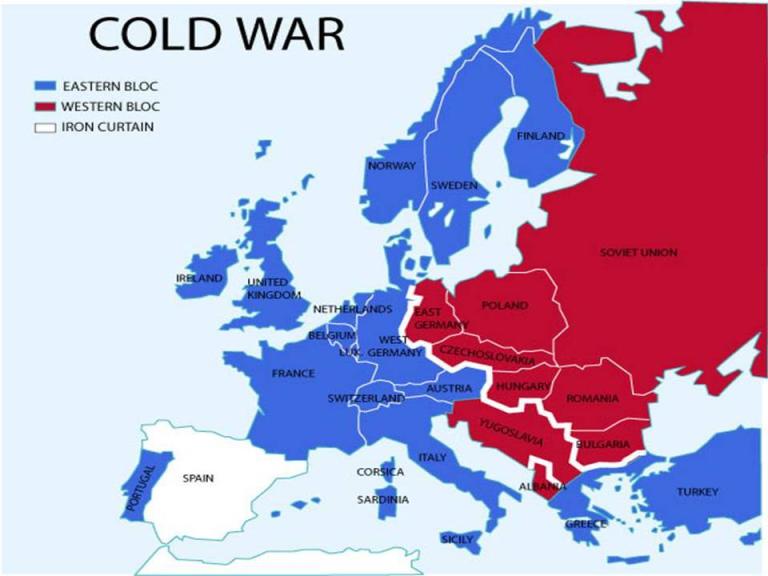 Strategie USA a NATO
Do začátku 50. let neveřejný plán 
  Konvenční obrana západní Evropy, v případě nutnosti evakuace sil a obrana Británie, Islandu, Gibraltaru a Suezu 
  Absolutní zničení sovětského námořnictva + strategické nukleární údery na SSSR
  Případné vylodění v západní Evropě a postup na východ 

  Strategie štítu a meče + Strategie hromadné odvety (do 1949/1957) 
  Strategie pružné reakce (1960s – 1970s)
  Strategická obranní iniciativa („Star Wars“, 1983) – ekonomický kolaps SSSR
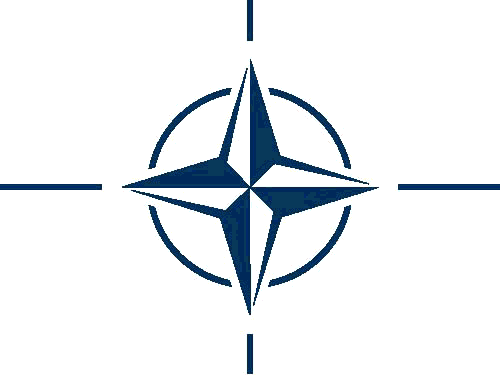 Strategie SSSR a Varšavské smlouvy
Zásadní početní převaha proti západním Spojencům – spoléhání se na masy konvenční síly 
  1949 – Sovětský svaz získává jaderné zbraně + disponuje kvalitním strategickým letectvem
  1950s – budování početního ponorkového loďstva 
  1957 – raketa Sputnik, definitivní konec amerického nukleárního monopolu 

14. 5. 1955 vzniká Varšavská smlouva  
  Totální kontrola SSSR   
   Satelitní socialistické státy - nárazníkové pásmo pro SSSR 
   NDR, Polsko a Československo - první linie obrany a zároveň nástupný prostor útoku
   Varšavská smlouva jako nástroj proti vlastním členům (Maďarsko 1956, Československo 1968)
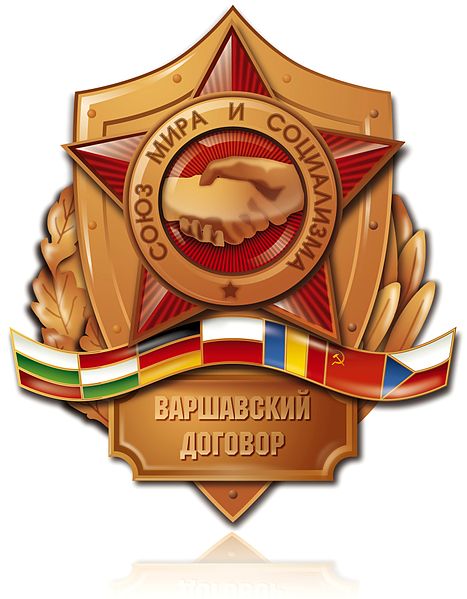 Jaderné zbraně - nový strategický prvek
Destrukce a mobilita (strategická triáda – bombardéry + ICBMs + SLBMs)
   Preventivní první údery 
   Ničení nosičů za letu – protiraketová ochrana 


Mutualy Assured Destruction (MAD) =  strategická rovnováha a stabilita 
  1972: Anti-Ballistic Missile Treaty (ABM, vypovězen ze strany USA v roce 2002) 
  1972: Strategic Arms Limitation Talks (SALT I) 
  1979: Strategic Arms Limitation Talks (SALT II, nikdy nebyl ratifikován) 
  1987: Intermediate-Range Nuclear Forces Treaty (INF, vypovězen ze strany USA v roce 2019) 
  1991: Strategic Arms Reduction Trety (START I)
  1993: Strategic Arms Reduction Treaty (START II)
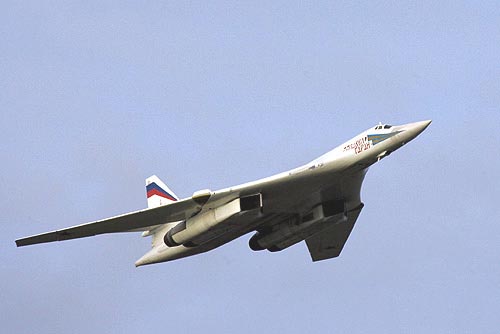 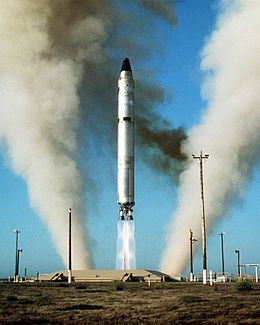 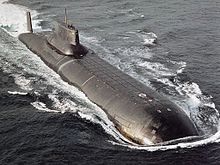 Operace Pouštní bouře – demonstrace Shock & Awe (Rapid Dominance)
Okázalá demonstrace totální komplexní převahy - zlomení vůle protivníka k odporu
  Zpravodajské a informační zabezpečení + poznání schopností vlastních a protivníkových  
  Precizní naplánování + operační provedení 
  Absolutní letecká převaha + přesně naváděná munice
  Vysoce mobilní pozemní síly s velkou palebnou silou 
Hromadné ničivé a přesně načasované simultánní údery na vojenské cíle – minimalizace vlastních a civilních ztrát, nepřítel neschopný/neochotný klást další odpor - okamžité vítězství
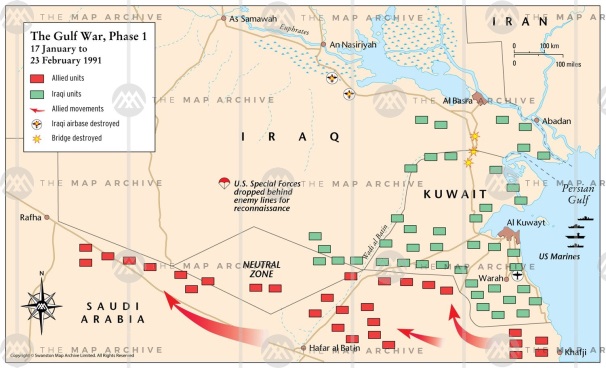 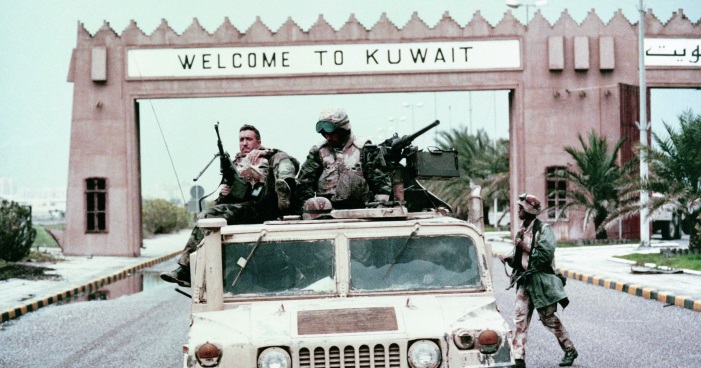 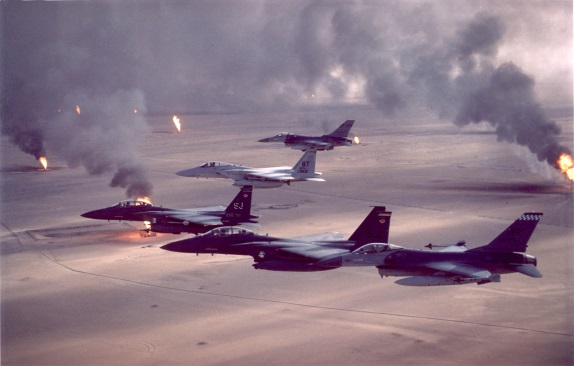 Čečenský konflikt – dva přístupy v jednom konfliktu
První čečenská válka (1994 – 1996)
  Shock & Awe v „ruském stylu“ – nevhodná taktika + nevhodné prostředky  + nezkušené jednotky 
  Kobercové bombardování, válečné zločiny, etnické čistky, nekoordinovaný postup 
  Obrovské ztráty čečenských civilistů (až 100 000) 
  Demoralizace ruské armády, veřejný odpor vůči válce 

Druhá čečenská válka (1999 – 2000/2009)
  Rozdělení operace do dvou fází
  Zapojení speciálních sil 
  Cílená likvidace povstaleckých lídrů 
  „Čečenizace“ konfliktu 
  „Ruské Hearts & Minds“ – stabilita a bezpečnost – Moskva si mír vykoupila
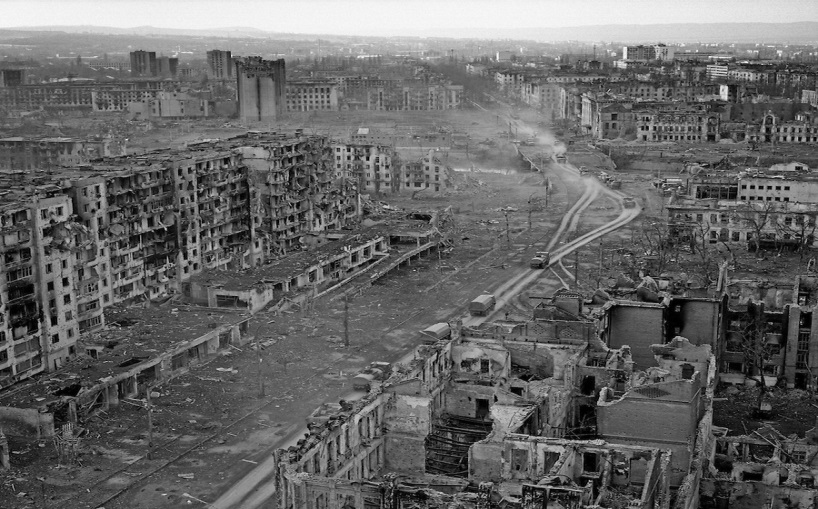 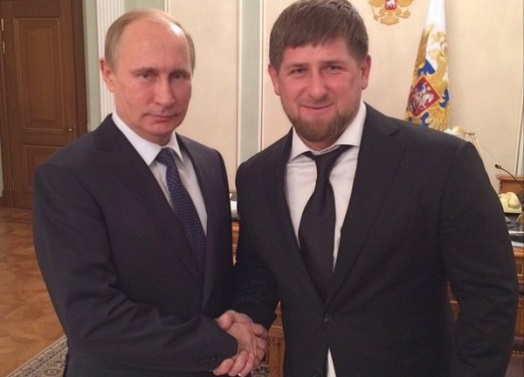 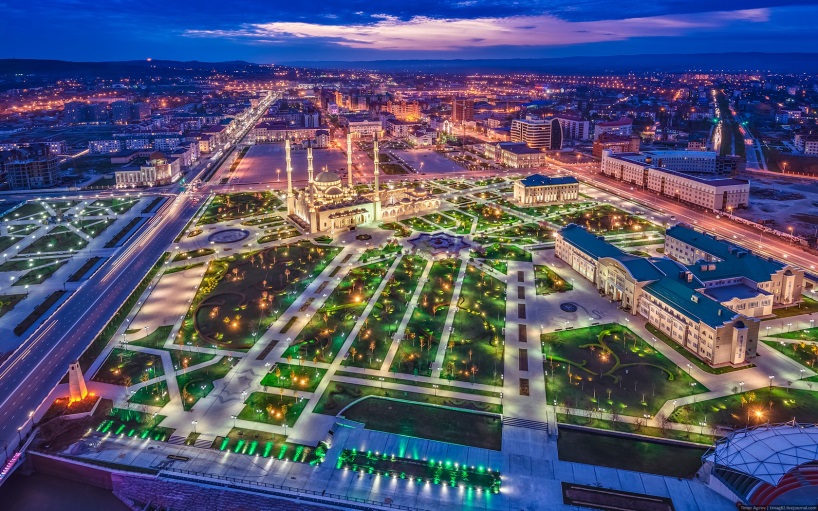 Československé strategické myšlení ve 20. století
„O hranice se nevyjednává, o hranice se střílí!“
Boje o územní celistvost státu (Těšínsko, Slovensko), válka s Maďarskem v letech 1919 - 1920 
  Malá dohoda (1921)
  Zahraniční legie (francouzské, italské, ruské) jako jádro nové armády
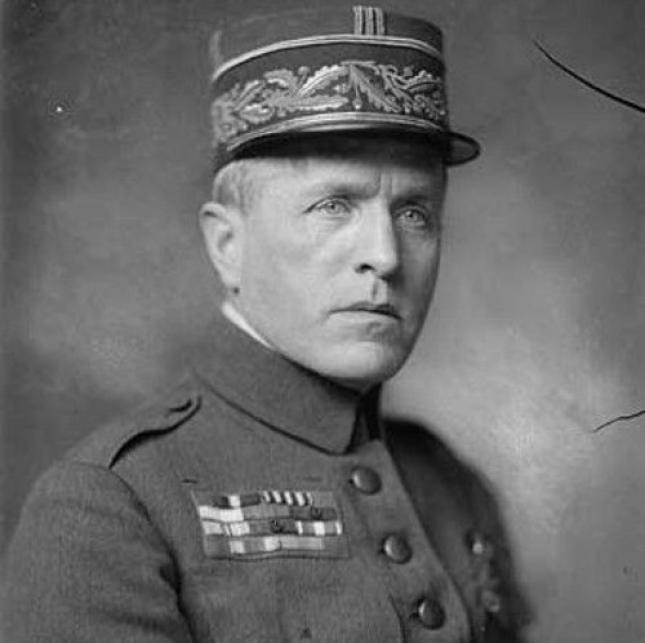 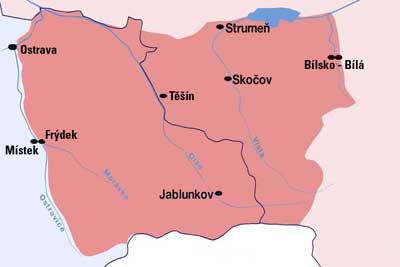 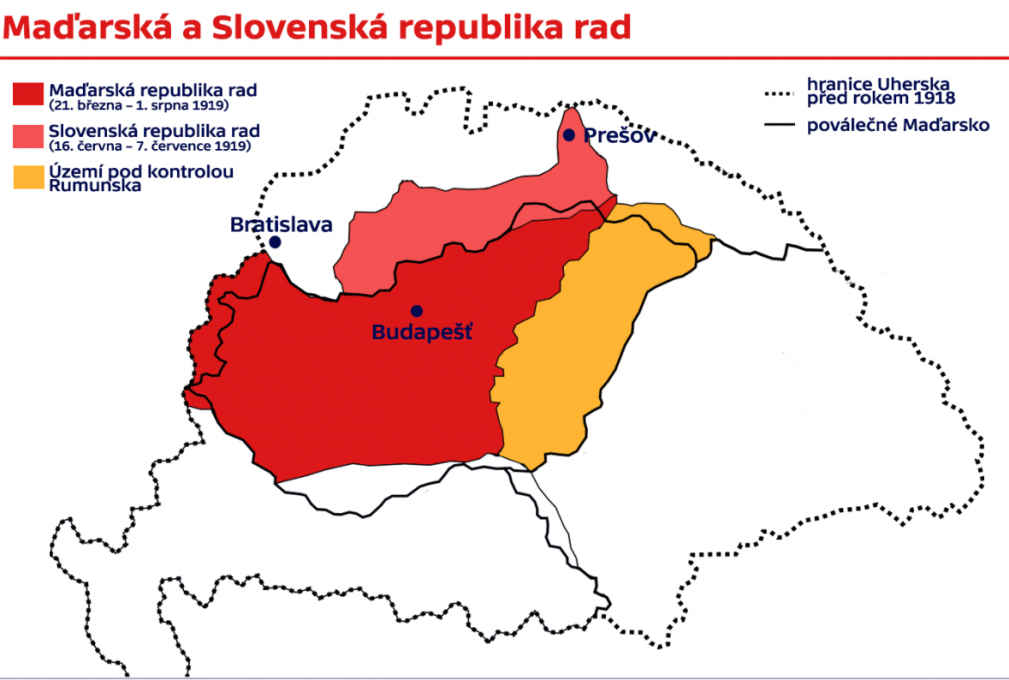 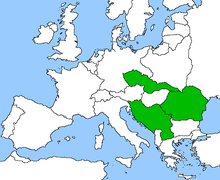 Meziválečná strategie
Jednoznačná orientace na Francii (garant bezpečnosti, francouzská vojenská mise, tvorba generálního štábu…) 
  Rozvoj domácího obranného průmyslu (1930s) 
  První strategické doktríny až v 30. letech - přímé ohrožení ze strany Německa, částečně ze strany Maďarska a Polska 
  Podmíněná smlouva se SSSR 

  Významně defenzivní strategie: statická obrana – vyčerpání nepřítele – strategický protiútok 

Očekávání defenzivní a koaliční války
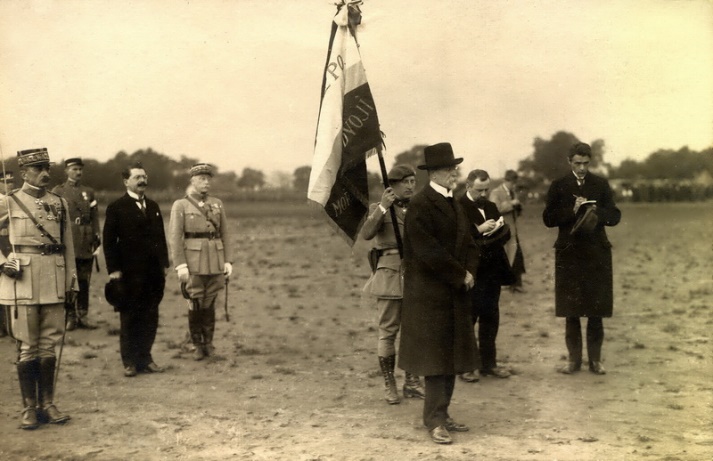 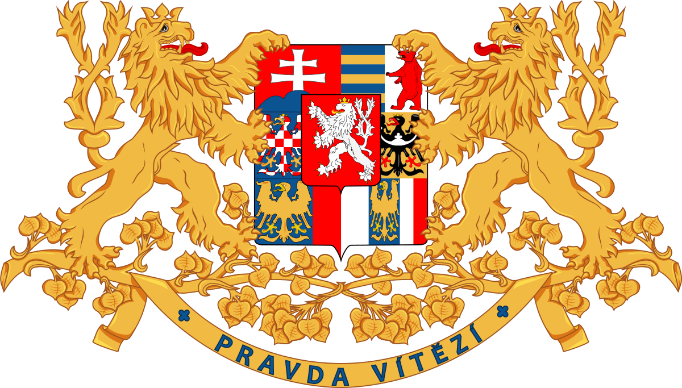 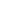 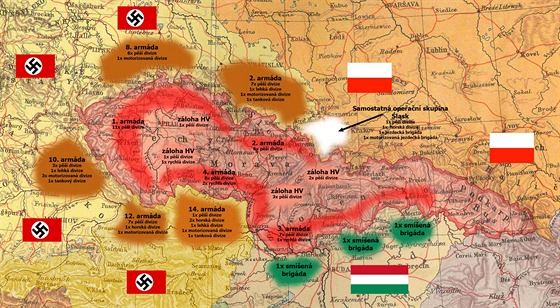 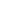 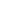 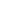 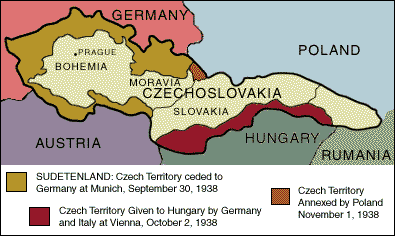 Strategie 1945 – 1989
Období Třetí republiky (1945 – 1948) 
  Výstavba nové armády po roce 1945
  Po roce 1948 silná politizace armády (ČSLA)
  Silná tradice domácího obranného průmyslu  
  Absolutní podřízení Sovětskému svazu/Varšavské smlouvě (stálá dislokace sovětských vojsk po srpnu 1968) 
  Absence vlastní národní vojenské strategie, neschopnost bojovat bez spojenců z Varšavské smlouvy 

  Obrana území na hranicích republiky 
  Útok na osy Plzeň – Štrasburk 

ČSLA – pouhý „force multiplier“ pro SSSR
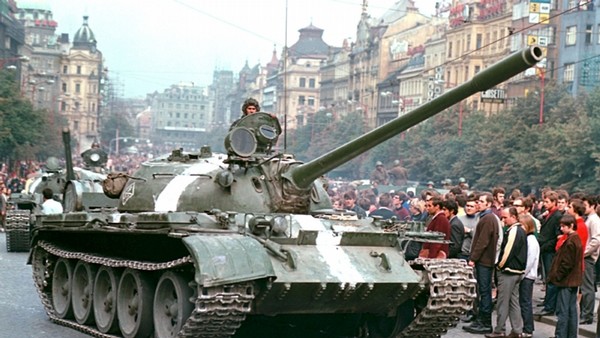 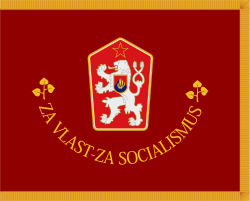 Strategie po roce 1989
Změna bezpečnostního prostředí - Nezbytnost  nové strategie
  Listopad 1989 – pád komunistického režimu 
 Červenec 1991 – zánik Varšavské smlouvy
  Leden 1993 – rozpad federace, rozdělení armády v poměru 2:1 

  Depolitizace armády 
  Obrana teritoria státu vlastními silami
  Neutralita vs. prozápadní orientace  
  Do roku 1997 praktický nezájem o armádu, neustále snižování finančních prostředků 

  Březen 1999 – vstup do NATO
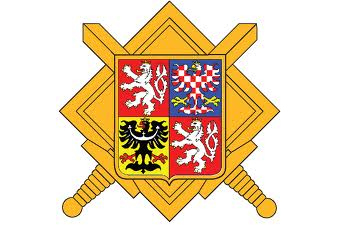 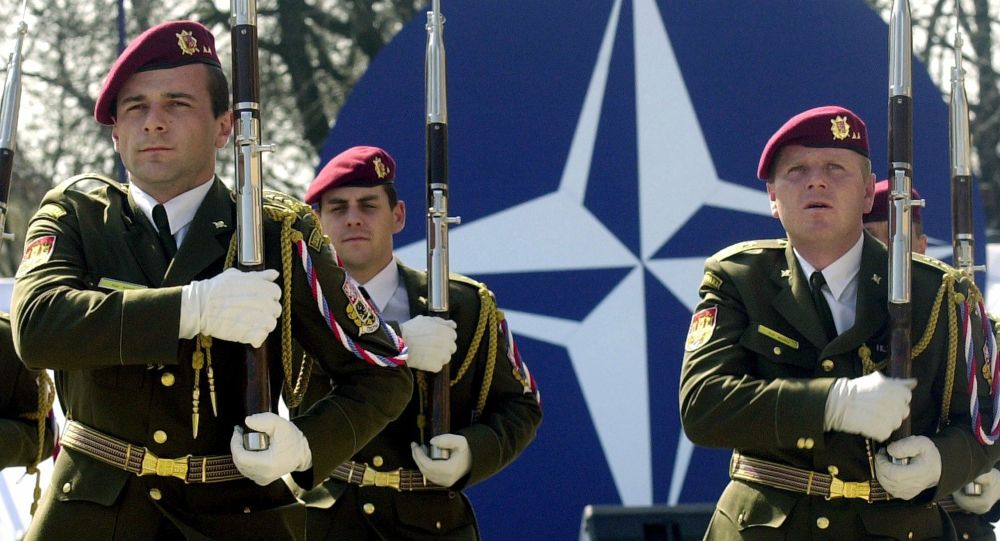 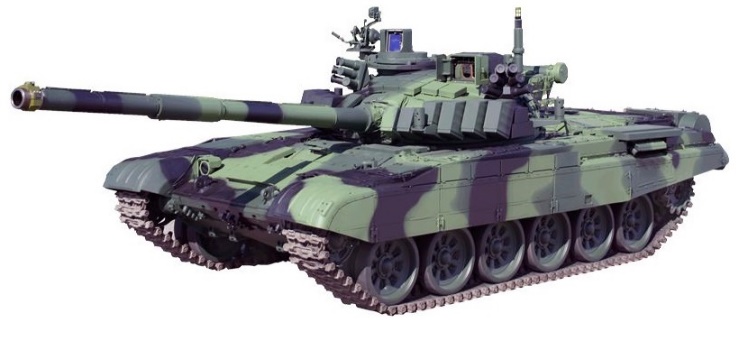 Současná vojenská strategie ČR
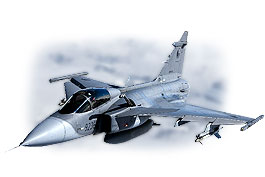 Nevyhnutelnost modernizace výzbroje a výstroje AČR 
  Květen 2005 – plná profesionalizace armády 

Expediční armáda 
  zahraniční mise krizového managementu (Kosovo, Afghánistán, Irák)
  interoperabilita se spojenci
  pokles výdajů na armádu, specializace 

Teritoriální obrana
  anexe Krymu a konflikt na Ukrajině 
  nárůst výdajů na ozbrojené síly
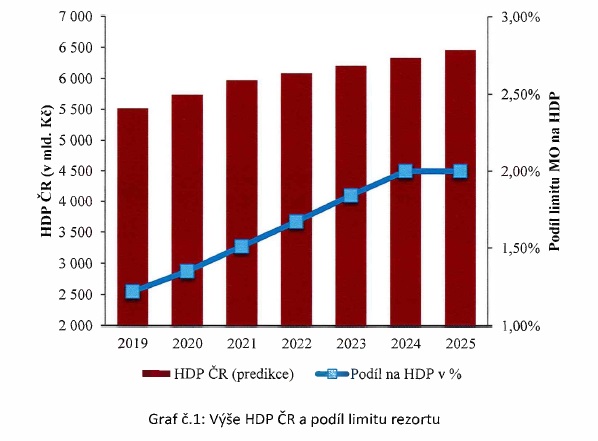 Děkuji Vám za pozornost